KB 1
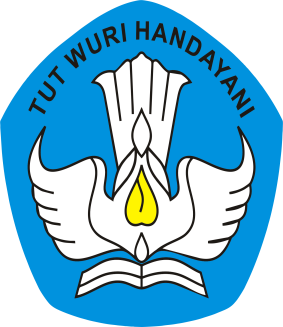 RAGAM TEKS DAN SATUAN BAHASA PEMBENTUK TEKS
Oleh: Prof. Dra. N. Tatat Hartati, M.Ed.,Ph.D.
Capaian Pembelajaran (CPBS)
Bahasa Indonesia terdiri atas:
Ragam Teks
Kaidah Kebahasaan Teks Fiksi
1
Satuan Bahasa Pembentuk Teks
1
Struktur
2
Fungsi
2
Struktur
Kaidah Kebahasaan Teks Nonfiksi
3
3
Fungsi
4
Apresiasi dan Kreasi Sastra Anak
Menguasai teori dan aplikasi mencakup muatan materi 5 mata pelajaran pokok di SD
PENDAHULUAN
Dalam KB 1, Anda akan mempelajari ragam teks dan satuan bahasa pembentuk teks. Pada pokok bahasan ragam teks, diuraikan materi tentang teks faktual, teks tanggapan, teks cerita dan teks normatif. Selanjutnya, pada pokok uraian satuan bahasa pembentuk teks diuraikan materi tentang kalimat dan paragraf.
1
Dengan dipelajarinya modul ini, Anda akan belajar bagaimana memahami peserta didik dengan karakter yang beragam dari segi perkembangan bahasa anak, khususnya ragam teks dan satuan bahasa pembentuk teks. Dari pemahaman tersebut korelasinya adalah Anda akan merancang perencanaan pelaksanaan pembelajaran serta evaluasi pembelajaran bahasa Indonesia yang sesuai dengan konteks ragam teks dan satuan bahasa pembentuk teks.
2
Subcapaian Pembelajaran (CPMK)
Ragam Teks
1
Teks Faktual
Teks Deskripsi, Teks Prosedur/Arahan
2
Teks Cerita
Teks Cerita Ulang, Anekdot, Eksplum, Naratif
Teks Tanggapan
3
Teks Eksposisi, Teks Eksplanasi
4
Teks Normatif
Pengertian Teks Faktual
Teks faktual adalah teks yang berisi suatu kejadian yang bersifat nyata, benar-benar terjadi, tetapi tidak terikat dengan waktu (KBBI, 2018)
Teks genre faktual dapat dibedakan menjadi dua jenis, yaitu teks deskripsi dan teks prosedur/arahan (Mahsun 2018).
Teks deskripsi adalah sebuah teks/wacana yang disampaikan dengan cara meggambarkan secara jelas objek, tempat atau peristiwa yang sedang menjadi topik kepada pembaca, sehingga pembaca seolah-olah merasakan langsung apa yang sedang diungkapkan dalam teks tersebut (Ulfa, 2018).
Menurut Mahsun (2018), “Tujuan sosial teks ini adalah mengarahkan atau mengajarkan tentang langkah-langkah yang telah di tentukan.
Struktur Teks Deskripsi dan Teks Prosedur/Arahan
Pernyataan umum
Judul
Tujuan
Daftar bahan
Teks Prosedur/Arahan
Teks Deskripsi
Uraian bagian-bagian
Urutan tahapan pelaksanaan
Pengamatan
Simpulan
Teks Cerita
Teks cerita adalah teks yang menuturkan bagaimana terjadinya suatu hal, peristiwa, mengisakan kejadian yang telah ada, perbuatan, pengalaman yang dinamis dalam suatu rangkaian waktu. (Keraf, 2001 &KBBI, 2018). 

Teks cerita terdiri dari teks cerita ulang, naratif, anekdot, dan eksemplum
Teks Normatif
Teks normatif adalah teks yang isinya ditulis berdasarkan sebuah peraturan, norma-norma atau peraturan yang berlaku, baik di lingkungan masyarakat maupun dalam lingkungan kenegaran yang berkaitan dengan hukum atau undang-undang.
PARAGRAF
KALIMAT
SATUAN BAHASA PEMBENTUK TEKS
KLASIFIKASI KALIMAT
Berdasarkan Jumlah Klausanya
1. Kalimat Tunggal
2. Kalimat Bersusun
3. Kalimat Majemuk
KLASIFIKASI KALIMAT
Berdasarkan Struktur Klausanya
1. Kalimat Lengkap
2. Kalimat Tidak Lengkap
KLASIFIKASI KALIMAT
Berdasarkan Amanat Wacana
1. Kalimat Deklaratif
2. Kalimat Introgratif
3. Kalimat Imperatif
4. Kalimat Aditif
5. Kalimat Responsif
6. Kalimat Interjektif
KLASIFIKASI KALIMAT
Berdasarkan Pembentuk Kalimat
1. Kalimat Inti
2. Kalimat Non-inti
KLASIFIKASI KALIMAT
Berdasarkan Jenis Klausa
1. Kalimat Verbal
2. Kalimat Non-verbal
KLASIFIKASI KALIMAT
Berdasarkan Fungsi Kalimat
1. Kalimat Bebas
2. Kalimat Terikat
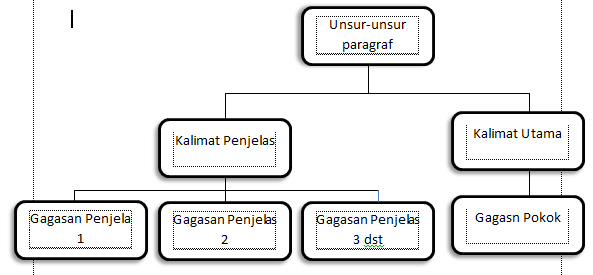 Ketepatan Pilihan Kata
Keterpaduan Paragraf
2
1
Ciri-ciri Paragraf yang Baik
Jenis-Jenis Paragraf
Deduktif
Induktif
Deskriptif
Naratif
Kombinasi
TERIMA KASIH
Oleh: Prof. Dra. N. Tatat Hartati, M.Ed.,Ph.D.